Реализация курса ОРКСЭ на основе духовно- нравственного воспитания обучающихся
Жизнь по-разному можно прожить.
В горе можно и в радости,
Вовремя есть, вовремя пить
И вовремя делать гадости.
А можно и так: на рассвете вставать
И, помышляя о чуде,
Рукой обнажённой до солнца достать
И подарить его людям
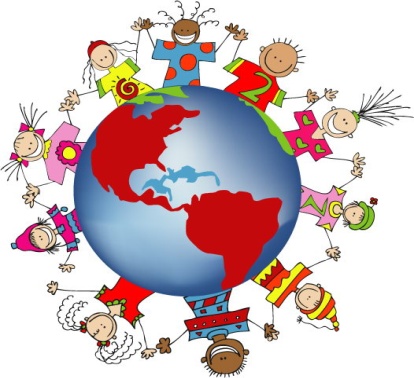 Ход реформирования российского общества объективно  вызывает противоречивые изменения в духовно-нравственной сфере. С одной стороны, происходит расширение чувства свободы и творчества, с другой – нарастает влияние духа коммерциализации, эгоистичного принципа «успех любой ценой», ведущего к деформации ценностных ориентиров в понимании добра, справедливости, достоинства, совести, патриотизма.
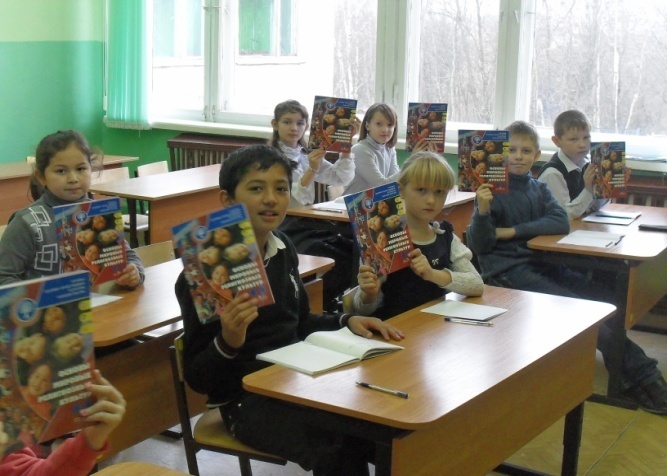 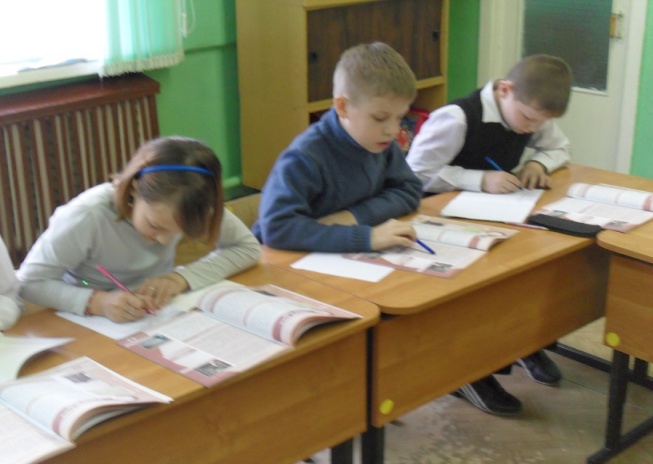 Курс ОРКСЭ, как показывает практика, успешно реализует личностные результаты основной общеобразовательной программы, в том числе и в сфере духовно-нравственного развития. Это проявляется в формировании:
основ российской гражданской идентичности, начиная с первой темы курса единой для всех модулей – «Россия наша Родина»;
ценностей многонационального российского общества ;
гуманистических ценностей, их взаимосвязей на основе материала внутри модуля, посвященного конкретным вопросам изучения культур во взаимосвязи со своей национальной и этнической принадлежностью;
толерантного отношения к культуре, истории и традициям других народов в рамках общечеловеческих ценностей;
уважительного отношения к Российской многонациональной культуре, путем формирования, в том числе, и эстетических, духовно-нравственных потребностей и установок.
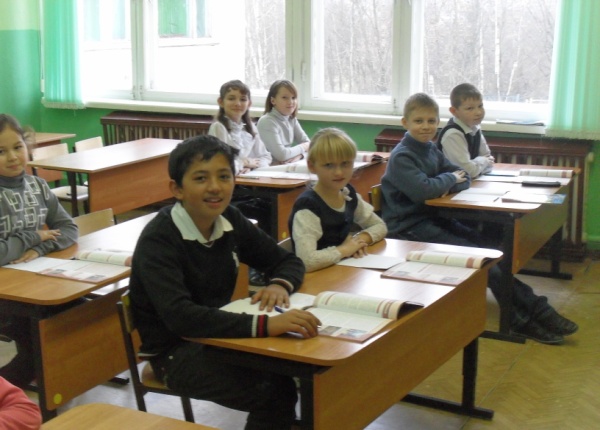 Цель духовно-нравственного развития  в современной школе - развитие представлений ребенка о возможных способах толерантного взаимодействия с окружающим миром, об уникальных особенностях мира вещей, природы и людей.
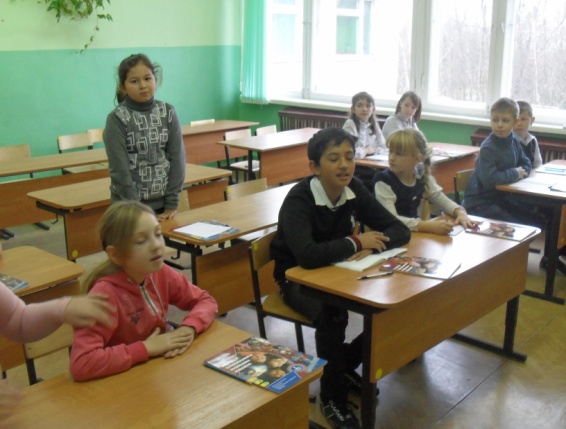 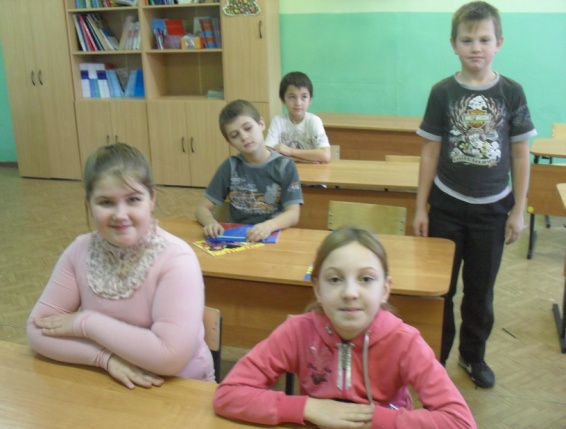 Толерантность
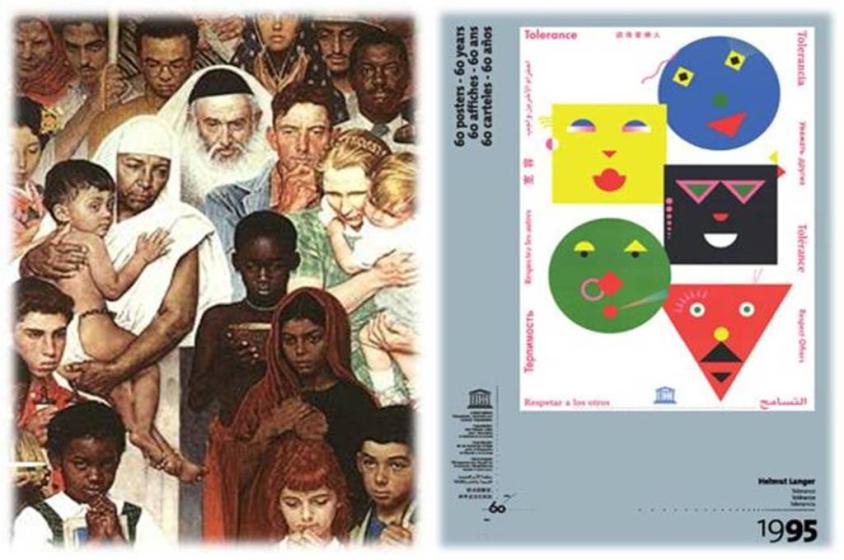 «…Толерантность означает уважение, принятие и правильное понимание богатого многообразия культур нашего мира, наших форм самовыражения и способов проявлений человеческой индивидуальности. Толерантность - это обязанность способствовать утверждению прав человека,.. демократии и правопорядка…» 
(Декларация принципов толерантности, утвержденная резолюцией 5.61 Генеральной конференции ЮНЕСКО от 16 ноября 1995 года)
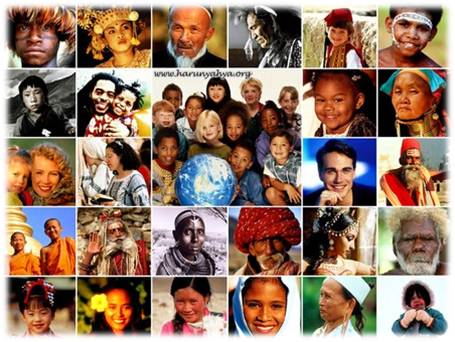 Tolerance
Уровень понимания необходимости лояльного    
        отношения к другим людям (терплю).
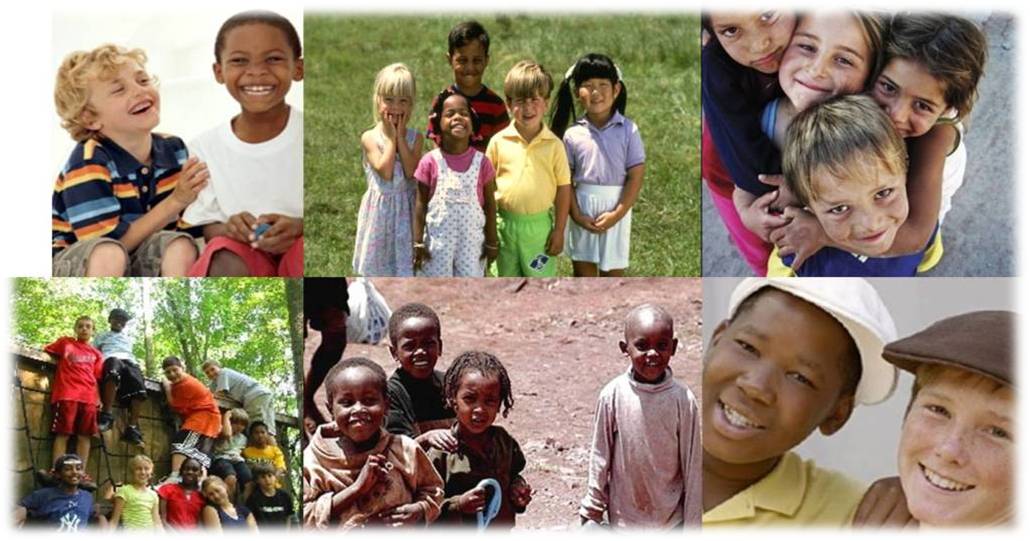 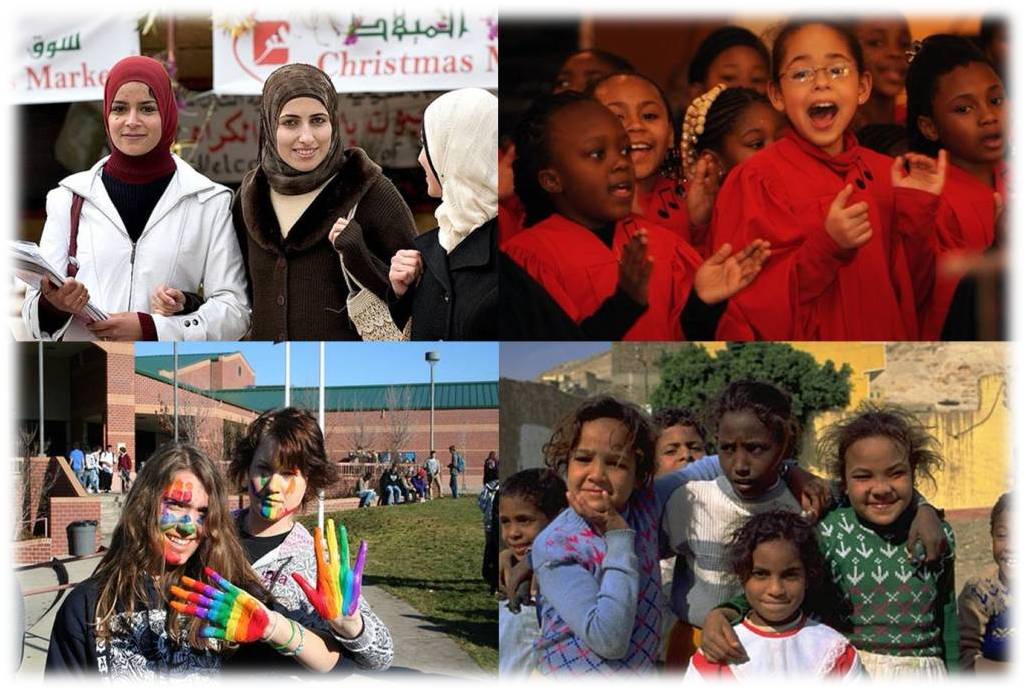 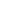 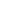 Уровень принятия существования других, непохожих на меня, как должного (существую).
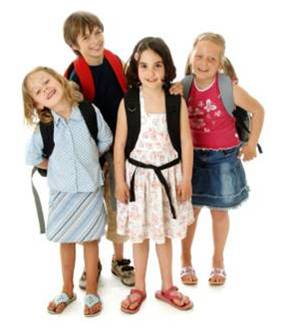 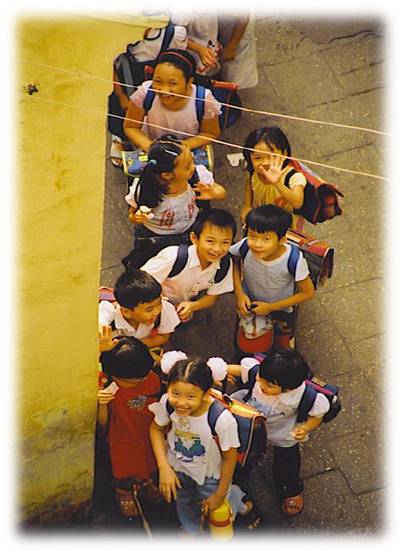 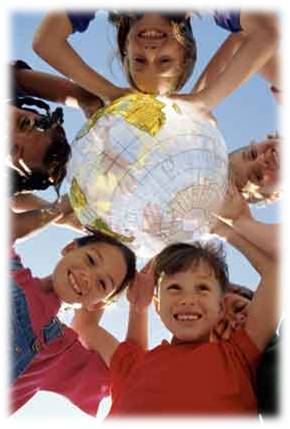 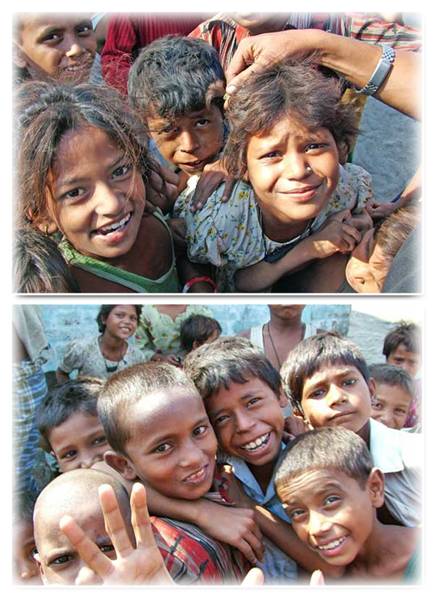 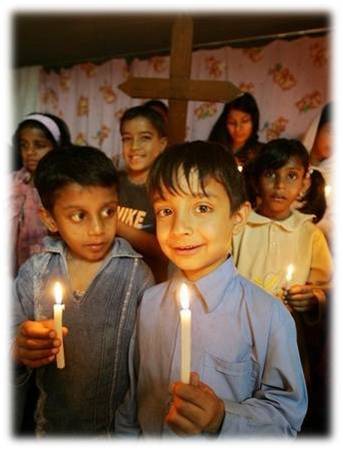 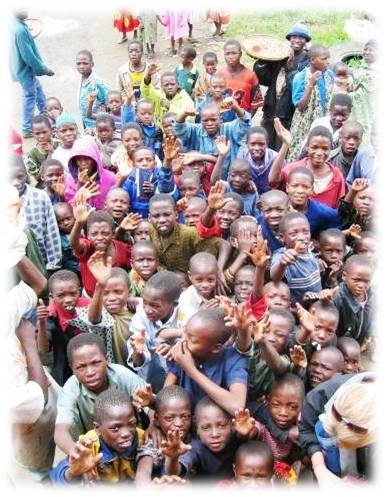 Получение удовольствия от общения с другими, не  
                        такими, как я (радуюсь).
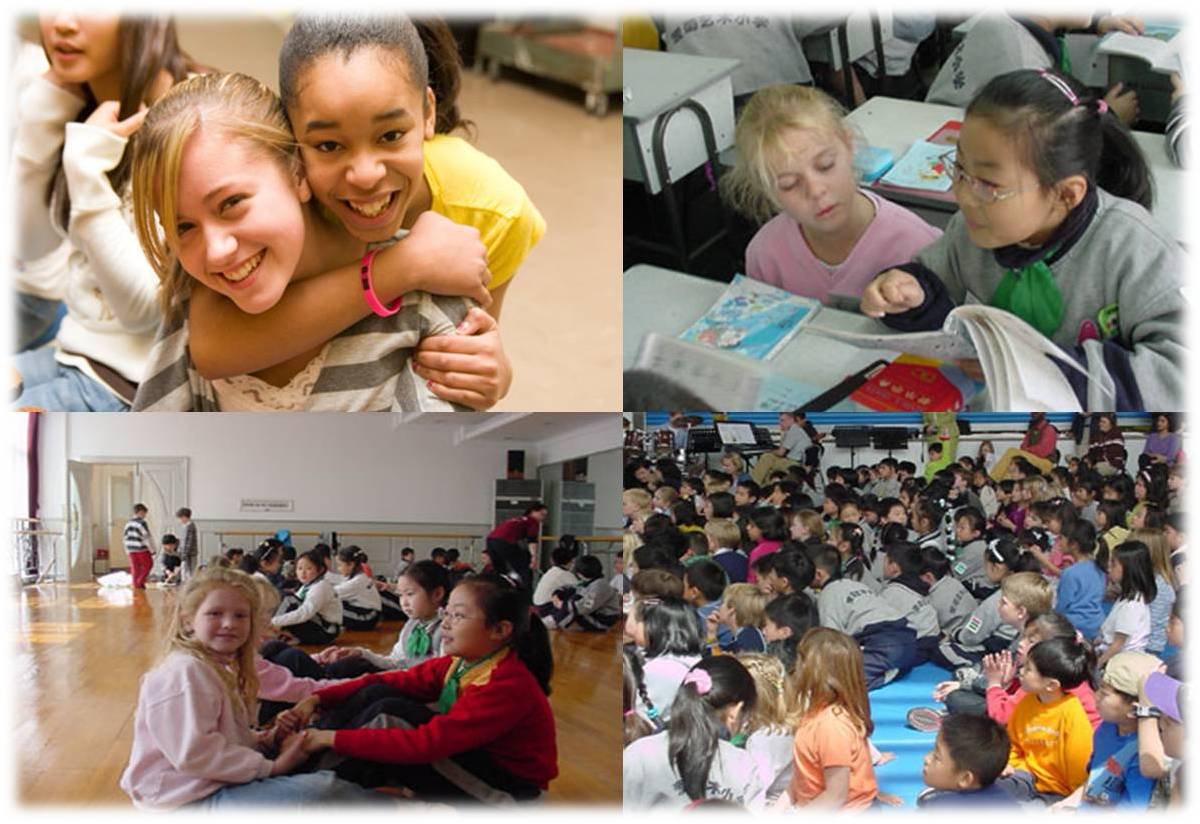 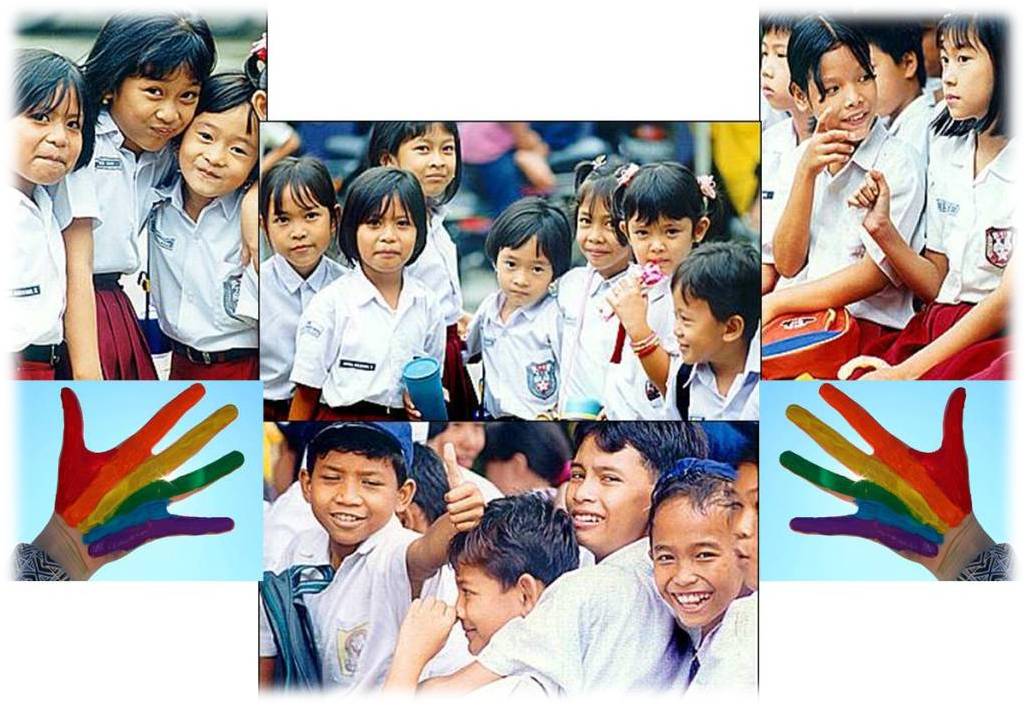 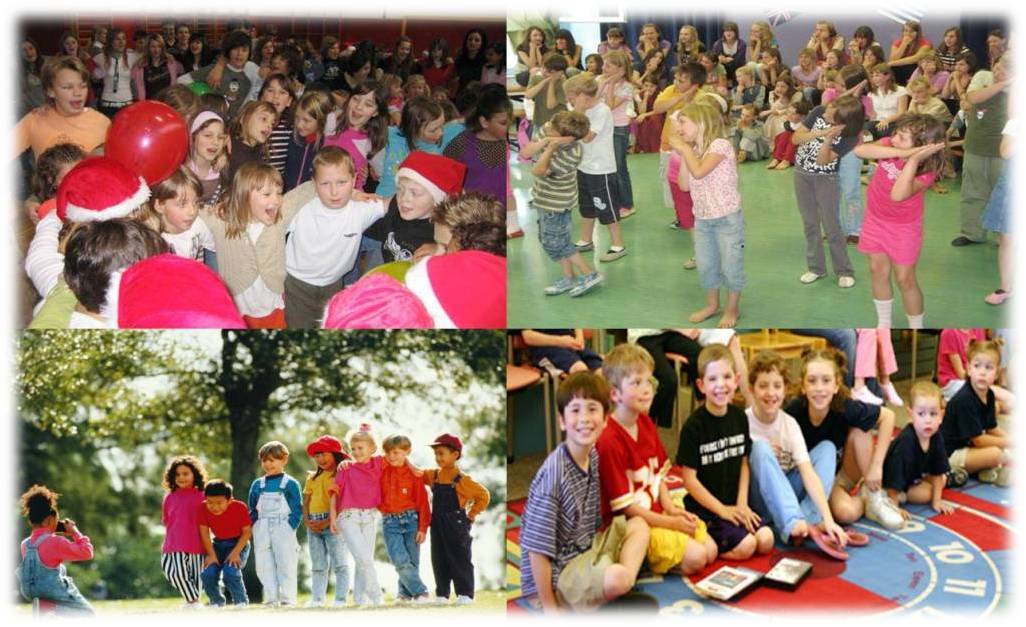 Уровень использования общения с другими для своей  
                       самореализации (творю, созидаю).
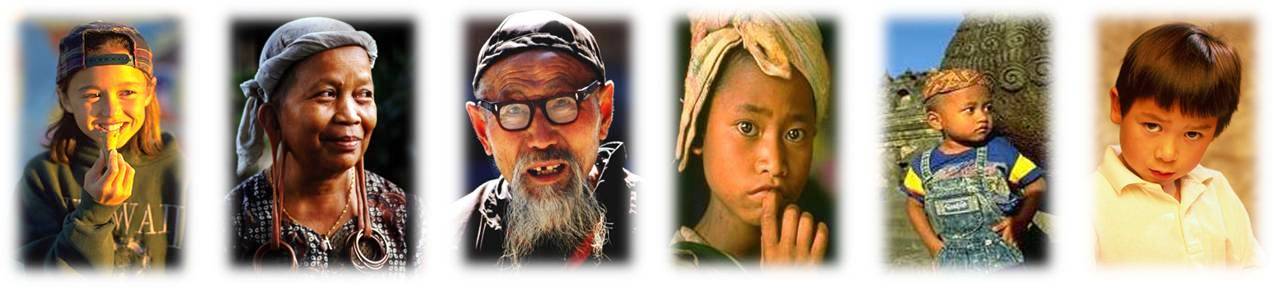 Люди на свет рождаются разными: непохожими, своеобразными.
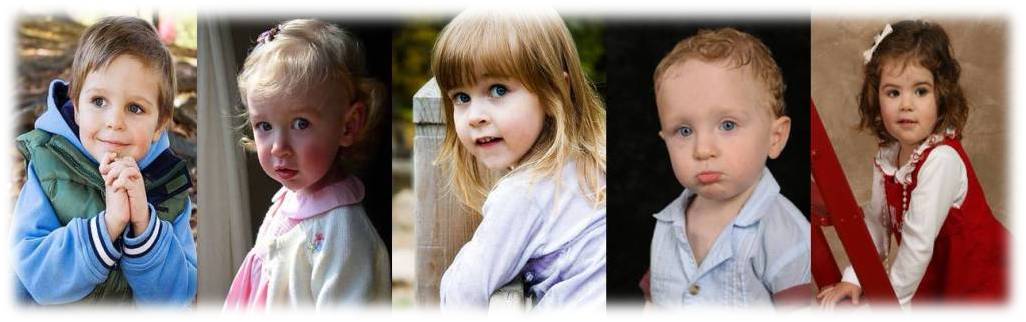 Чтобы других ты смог понимать, нужно терпенье в себе воспитать.
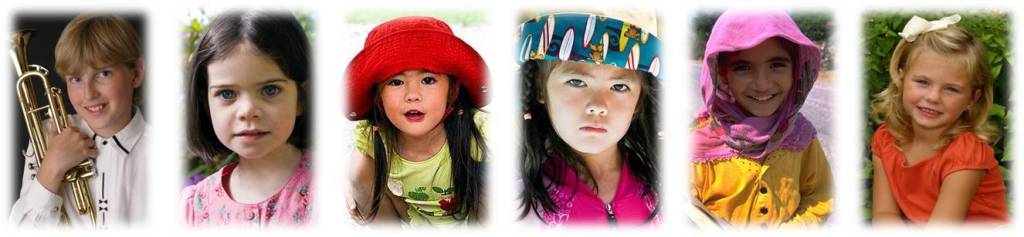 Вопросы формирования толерантности – это общественная, а не узкоотраслевая задача, т.к. по утверждению социологов 54% - в воспитательном процессе это влияние мамы, 24% - влияние папы, 17% другого окружения, 5%- школы.
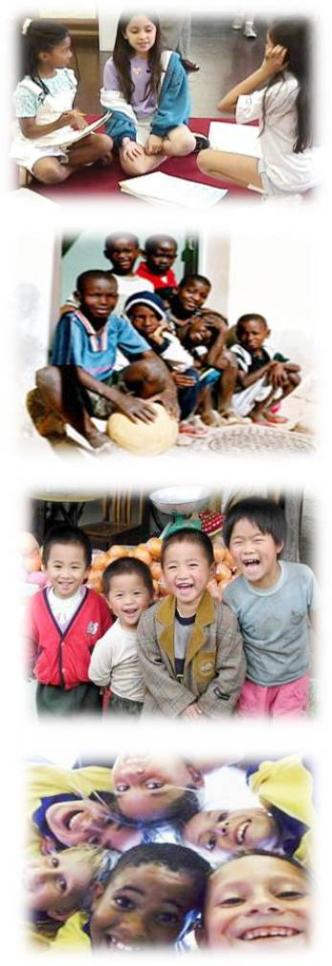 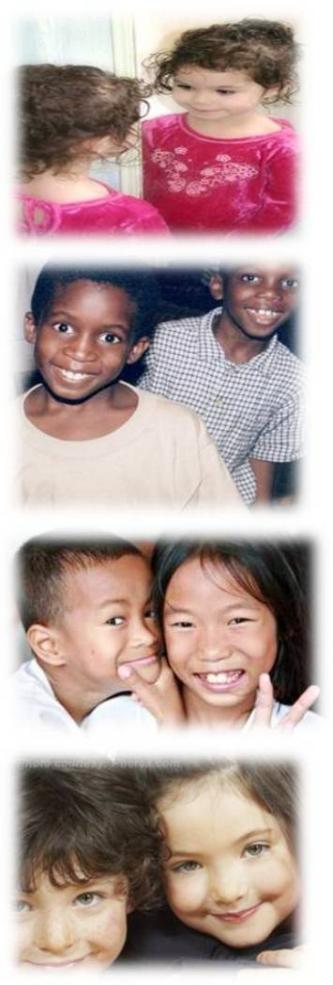 Мы строим культуру мира.
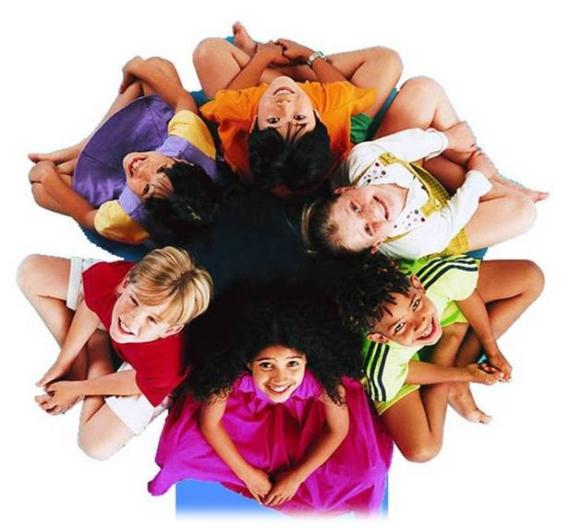 Мы больше получим, чем отдадим, если будем чаще вспоминать про то, что нас соединяет, про то, что человек становится Человеком только благодаря другому человеку.
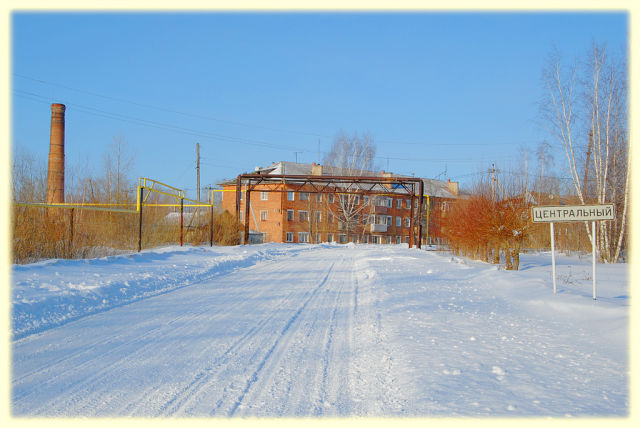 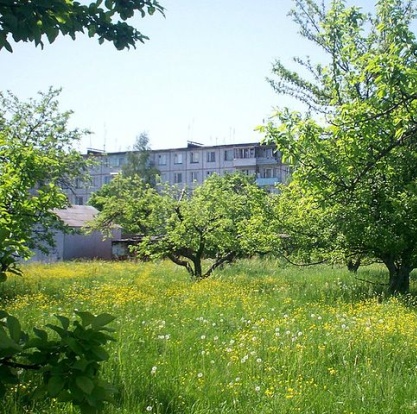 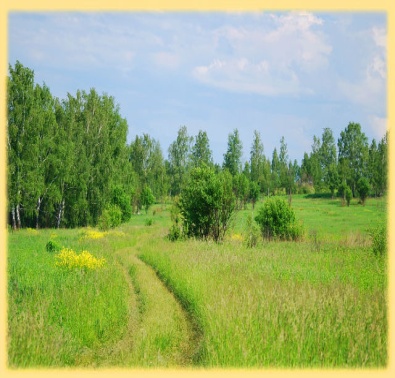 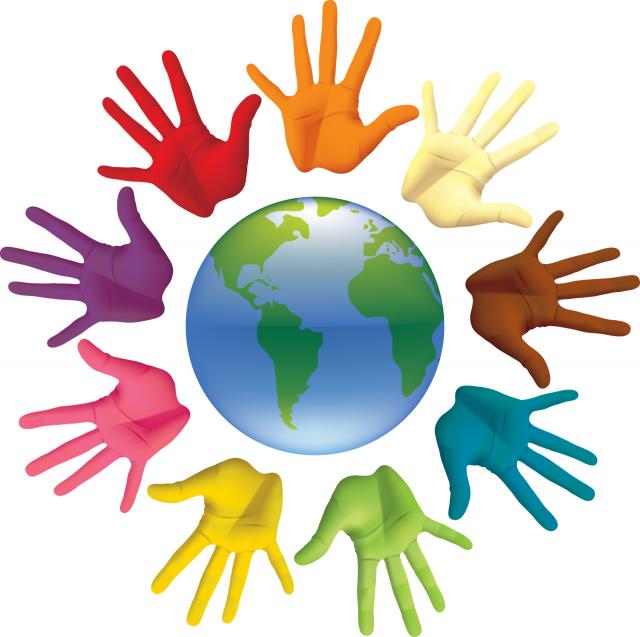 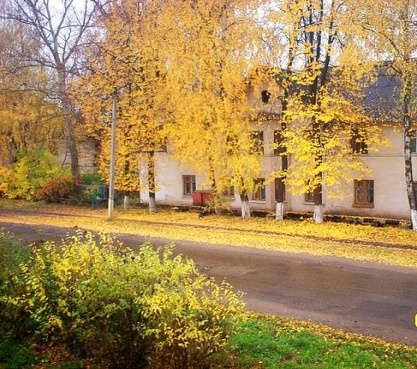 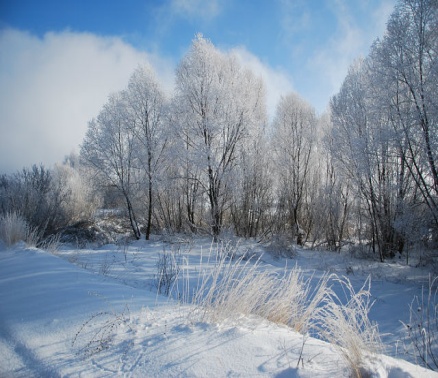 Наша земля – это место, где мы можем любить друг друга, соблюдать традиции и продолжать  историю Планеты.
«Теперь, когда мы научились летать
 по воздуху, как птицы, плавать под 
водой, как рыбы, нам не хватает 
                только одного:
      научиться жить на земле, 
                 как люди». 
                                    Б. Шоу
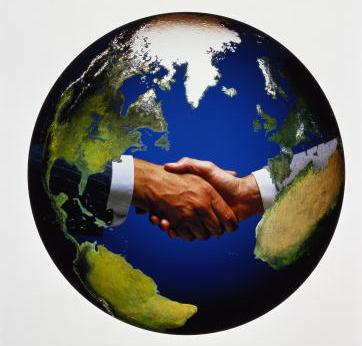